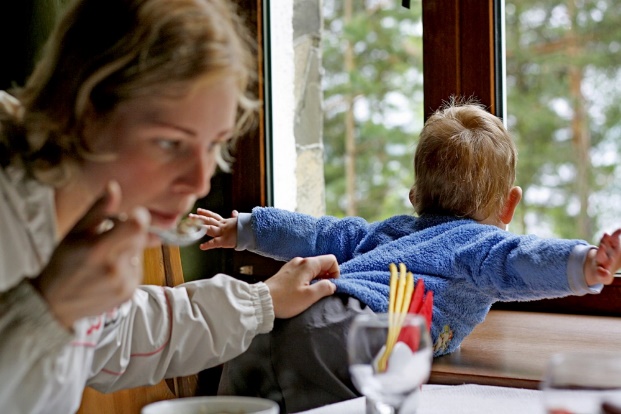 Давайте менше говорити про обов'язки дітей, а більше про їхні права. Ж.-Ж. РуссоДіти та дорослі: правовідносини у різних сферах життя Володимир Гуріч кандидат педагогічних наук, доцент кафедри соціальної роботи, соціальної педагогіки та соціології
Курс за вибором для тих, хто планує працювати з дітьми 
або просто стати грамотними батьками
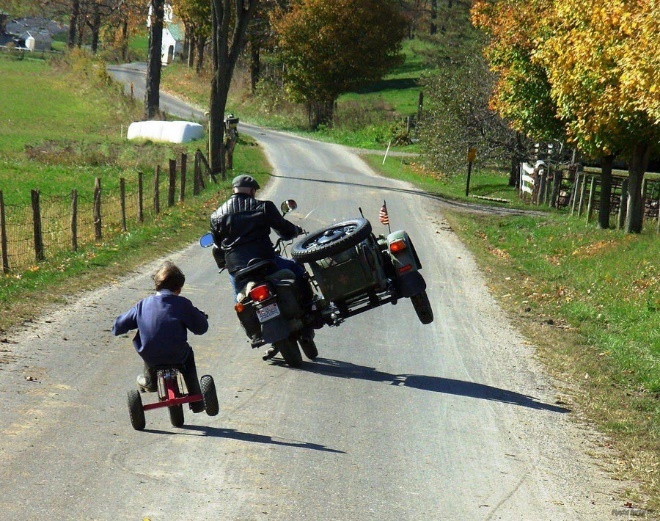 Для чого це потрібно?
Дітям потрібні не повчання, а приклади (Жозеф Жубер)
Пора вже звикнути, що дитина – правовий суб'єкт нашого суспільства. Але як же це важко зрозуміти дорослим. Тільки народилася – а вже правоздатна особа. Це як? І як з цим жити? Чи допоможе це мені – дорослій людини, чи буде загрозою? 
Дітей вчать, що у них є права, але чи вчать це їх батьки та фахівці, які у ході професійної діяльності взаємодіють із сім'єю, дитиною? Не так вже багато тих, хто цілком зрозумів та прийняв принципи Конвенції ООН про права дитини. А тих, хто ще й знає дитячі закони своєї країни та вміє їх використовувати…
Діти виходять надвір, відвідують садочки та школи, ходять до гуртків та секцій, а ще роблять покупки, відкривають рахунки у банках, отримують соцдопомогу, заробляють та прагнуть самостійності.
Ким має стати для них доросла людина?
Про що дізнаємось?
Під час лекційних та семінарських зустрічей ми дізнаємось про правові можливості дитини та її представників, навчимось моделювати ситуації ризику та вирішувати конфлікти, поєднуючи права дитини з правами дорослих
Навчальний план курсу складатиметься з основної частини (коротка історія прав дитини, їх принципи та відбиття в українському законодавстві, механізми реалізації) та варіативної основи (в залежності від галузі застосування права дітей). 

Ви також зможете запропонувати свої теми для зустрічей.
Для кожного з цих стверджень є законні обґрунтування … не вірите?
Дитина не знає необхідності - ні фізичної, ні логічної (Жан Піаже, психолог)
Ні, дитина володіє почуттям обов’язку, не нав’язаним насильно, тяжіє до порядку, не відмовляється від правил і обов’язків. Вона тільки хоче, щоб тягар не був непосильним, щоб він не ламав їй хребет, щоб вона зустрічала розуміння, коли захитається, посковзнеться, стомлена, зупиниться, щоб перевести дух (Януш Корчак, педагог)
У тих крихітних світах, в яких живуть діти ... ніщо не відчувається так тонко і так гостро, як несправедливість (Чарльз Діккенс, письменник)
Діти часто починають красти, коли відчувають себе позбавленими чогось дуже важливого для їхнього життя (Альфред Адлер, психолог)
Дуже часто дитяча непосидючість, неслухняність і прагнення порушувати правила — не що інше, як несвідомий крик про допомогу, невміла спроба зацікавити собою, залучити до себе увагу і отримати хоча б каплю турботи і душевного тепла, якого їм так не вистачає (Олег Рой, письменник)
Діти крадуть ні речі, ні гроші - діти крадуть недодану любов (Володимир Леві, психолог)
Теми для вивчення та обговорення
Дитина в сім'ї та поза сім'єю: правова сторона стосунків
Дитина та галузь охорони здоров'я: чи все залежить від лікарів?
 Дитина в системі освіти: єдиний обов'язок і як його виконати
Дитина та гроші: скільки, коли і навіщо
Дитина хоче заробляти сама: як допомогти?
Чи є розвиток поза школою?
Чи лякати дитину поліцією?
Дитина у конфлікті із законом: без права на помилку?

….ваші теми?
8 лекцій, 7 семінарів … замало для курсу, достатньо для початку
Неможливо гарантувати, що за цей короткий відрізок часу ви станете знаними фахівцями дитячого права у всіх його галузях і зможете вирішувати комплексні застарілі проблеми. Але принципи прав дитини, напрямки та методи їх реалізації різними суб’єктами ми для себе відкриємо.
Головне, що маємо сформувати у себе – переконання у тому, що діти – це майбутні ми. І кожна дія авторитетної для них дорослої людини буде зразком, що може стати звичкою.
                                                               До зустрічі,
Володимир Гуріч
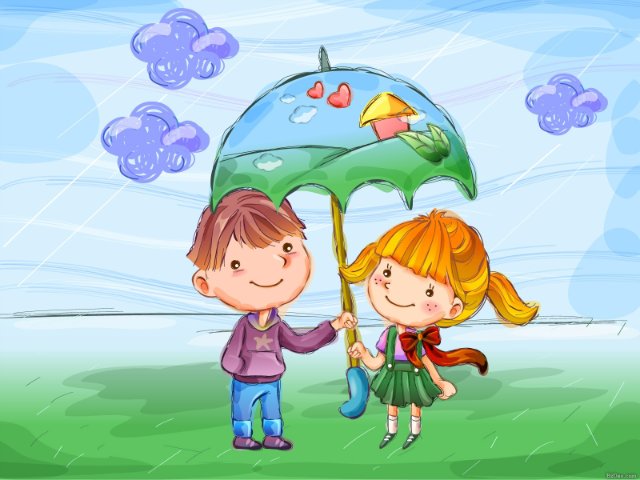